Srijeda 29.4.2020.
4.a
HJ
Hrvatski jezik
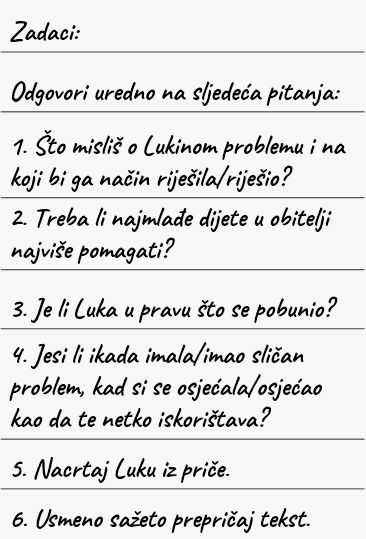 Jutarnja smjena – Mladen Kopjar
Otvori čitanku Hrvatski na dlanu 4, 124. stranicu.
Dva puta naglas pročitaj tekst Jutarnja smjena. 
Razmisli i naglas odgovori, bez zapisivanja:

Što muči Luku?
Što dječak njegovih godina može poželjeti?
Koje poslove Luka radi za brata i sestru?
Zbog čega Robert ne može sam složiti svoj ruksak?
Tko je Mrav?
Hoće li Luka i dalje nastaviti raditi poslove brata i sestre?

Razmisli o temi i ideji ovoga teksta. Prisjeti se koje je vrste ovaj književni tekst, 
tko je glavni lik i koje su njegove osobine. 
U bilježnicu zapiši:
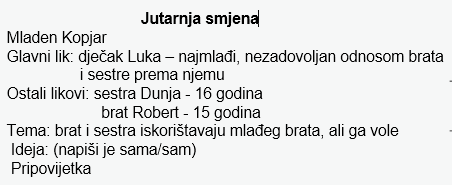 HJ
Hrvatski jezik
U raspravi treba znati sudjelovati. Rasprava nije svađa! 

U bilježnicu zapiši: 







Zadatak: 
Od ponuđenih tema odaberi jednu i zamisli da ćeš toj temi s nekime raspravljati. Napiši što bi rekla/rekao i dobro obrazloži zbog čega si baš ti u pravu. Prisjeti se kako smo to u školi radili, kad smo imali debatu. U nekoliko rečenica zapiši kako bi u raspravi obrazložila/obrazložio svoje mišljenje. 

       Odaberi SAMO JEDNU od ponuđene 4 teme.  

Teme: 1. Online nastava (nastava na daljinu) je bolja  
                od klasične nastave u školi
            2. Klasična nastava u školi je bolja od online 
                nastave (nastave na daljinu)
            3. Dobro je imati domaću zadaću
            4. Nije dobro imati domaću zadaću
Jutarnja smjena – Mladen Kopjar
Rasprava











Razmisli kako bi Luka mogao riješiti problem. 
Bi li mogao pozvati brata i sestru na razovor?
Njih troje tada bi RASPRAVLJALI o njegovome problemu. 

U bilježnicu zapiši:
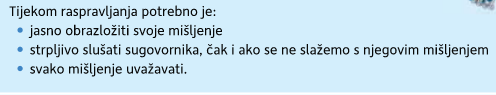 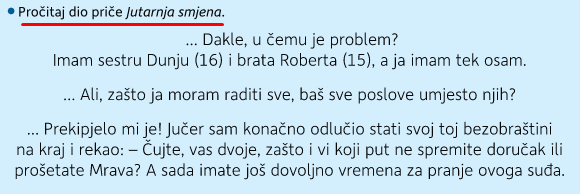 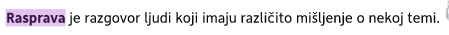 OCT
Hrvatski jezik
U 3. razredu isto se uči što je to rasprava. Prisjetite se, gladajući video, koja su pravila rasprave, a to će vam pomoći kod pisanja domaće zadaće. 
RASPRAVA
______________________________________________________________________________

Prilagodba: 
Luka, pročitaj priču u nastavku i odgovori na pitanja. 
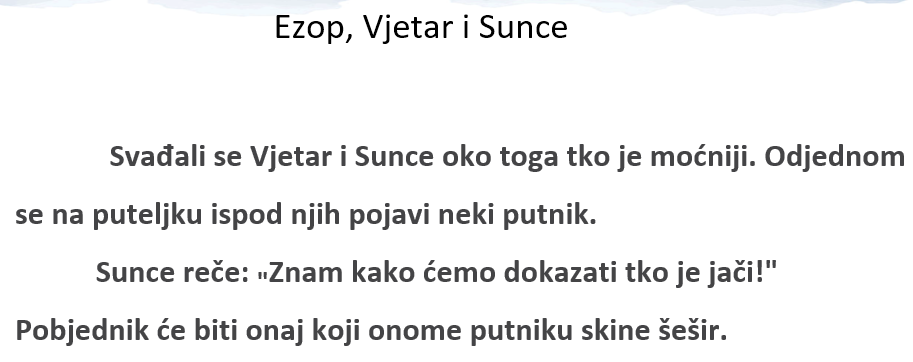 OCT
Hrvatski jezik
______________________________________________________________________________

Prilagodba: 
Luka, pročitaj priču u nastavku i odgovori na pitanja. 
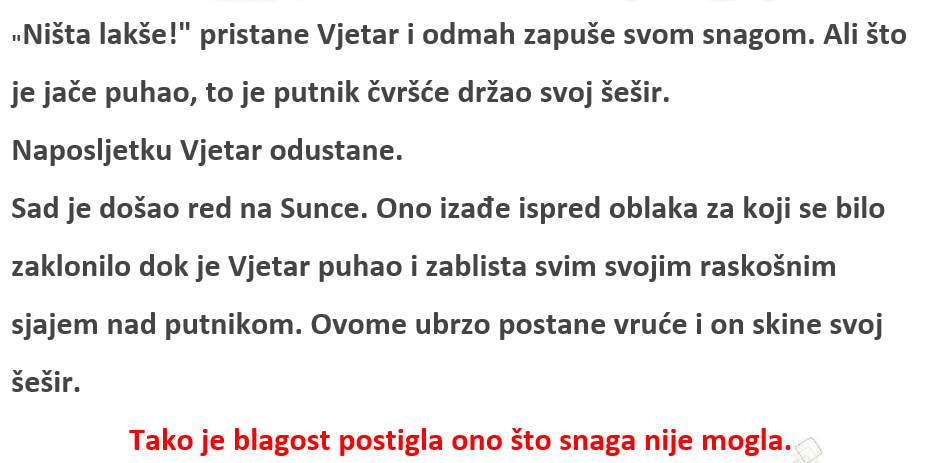 OCT
Hrvatski jezik
______________________________________________________________________________

Prilagodba: 
Luka, pročitaj priču u nastavku i odgovori na pitanja.  















Luka, jesi li se ikada s mamom svađao oko nečega? Napiši nekoliko rečenica o tome i kako ste pronašli rješenje. 
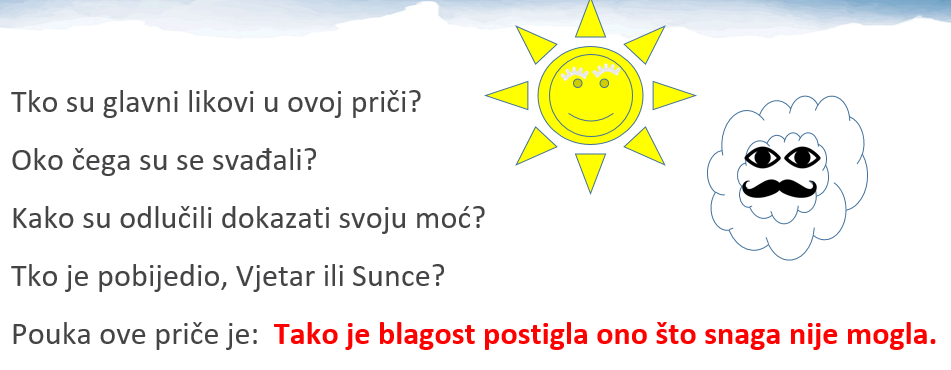 NOV
Priroda i društvo
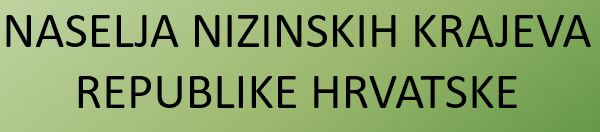 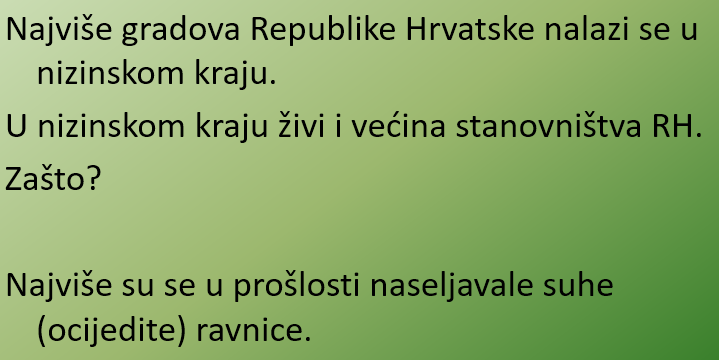 NOV
Priroda i društvo
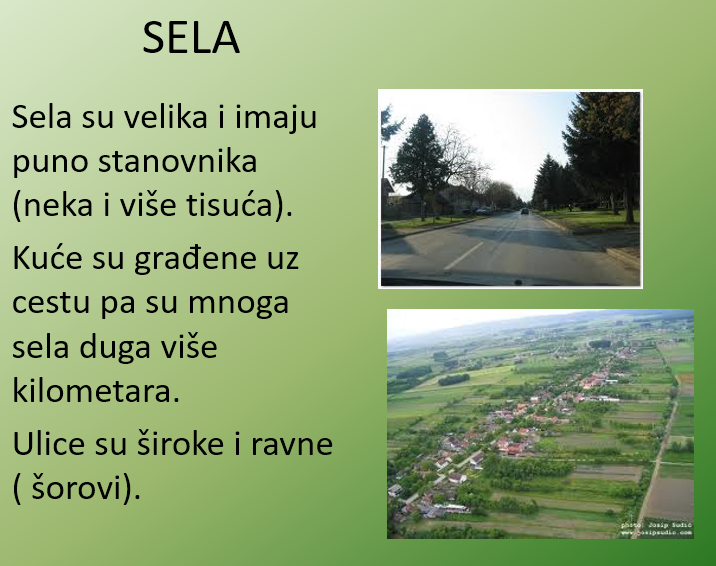 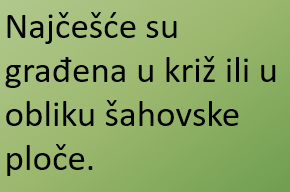 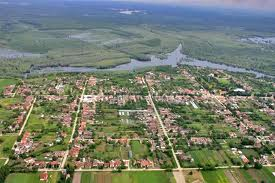 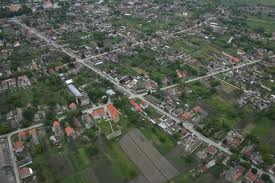 NOV
Priroda i društvo
U bilježnicu zapiši:
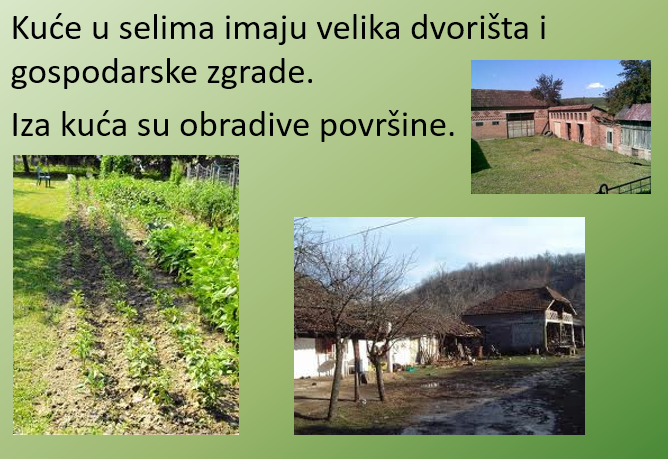 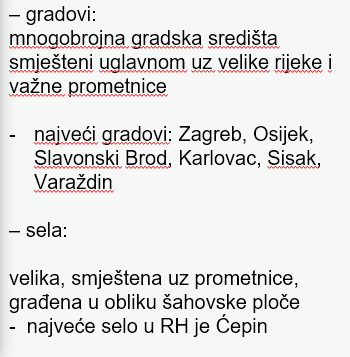 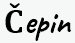 NOV
Priroda i društvo
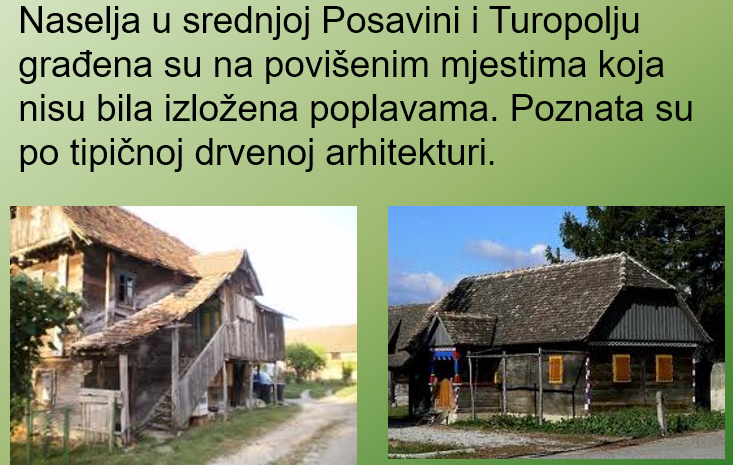 NOV
Priroda i društvo
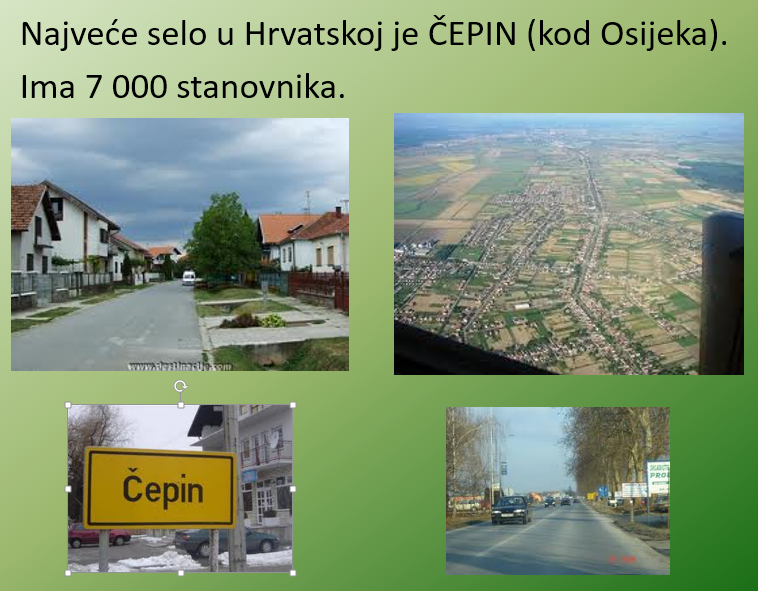 NOV
Priroda i društvo
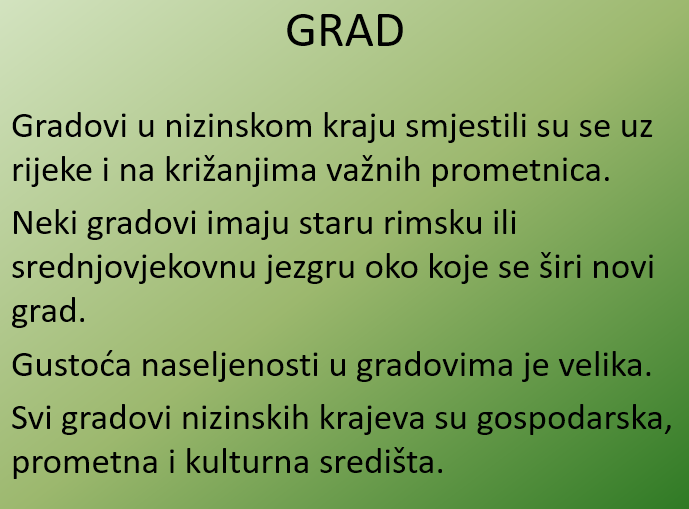 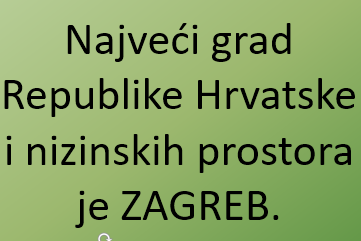 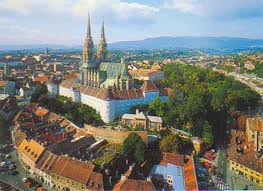 NOV
Priroda i društvo
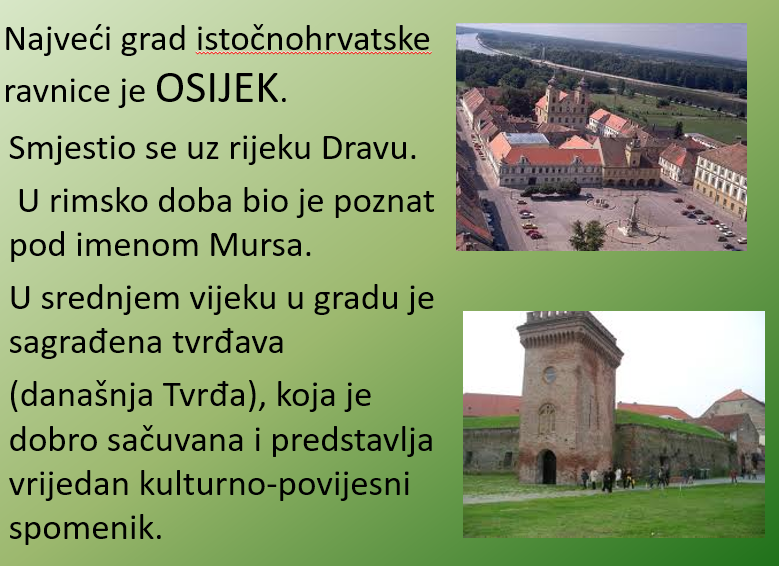 NOV
Priroda i društvo
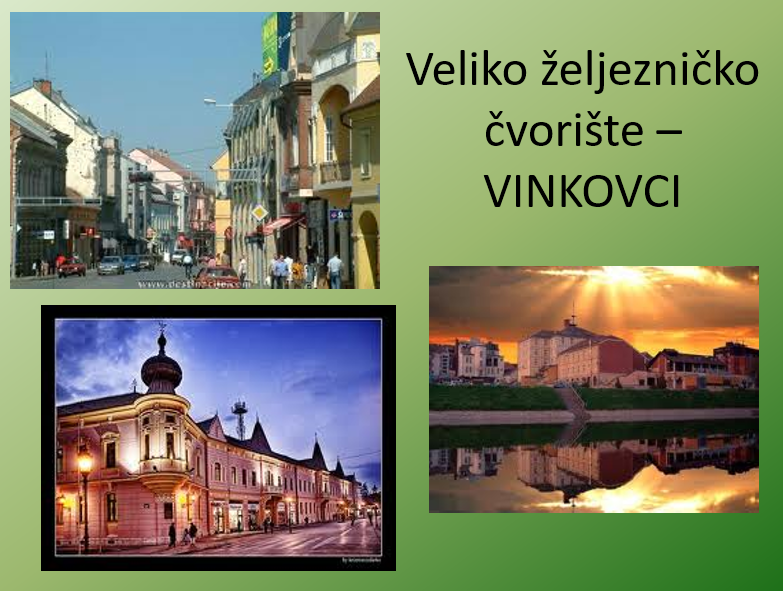 NOV
Priroda i društvo
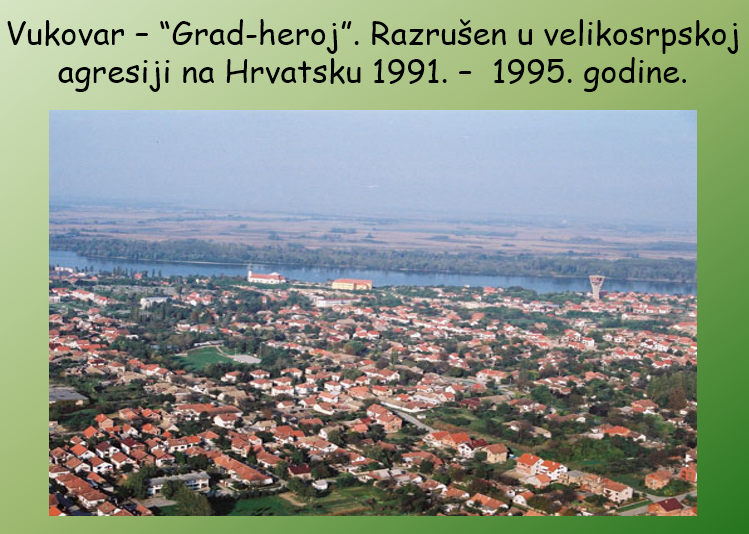 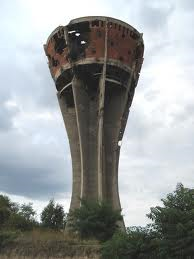 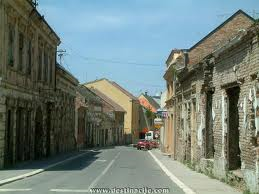 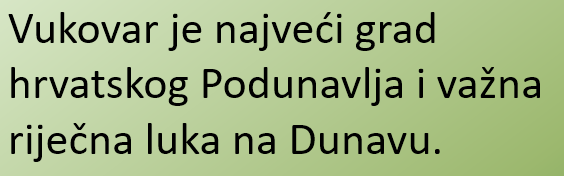 NOV
Priroda i društvo
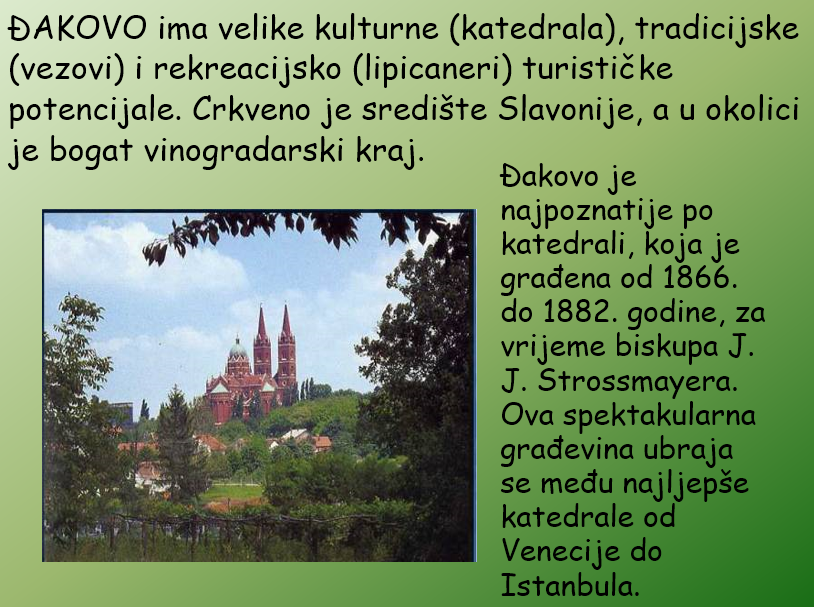 NOV
Priroda i društvo
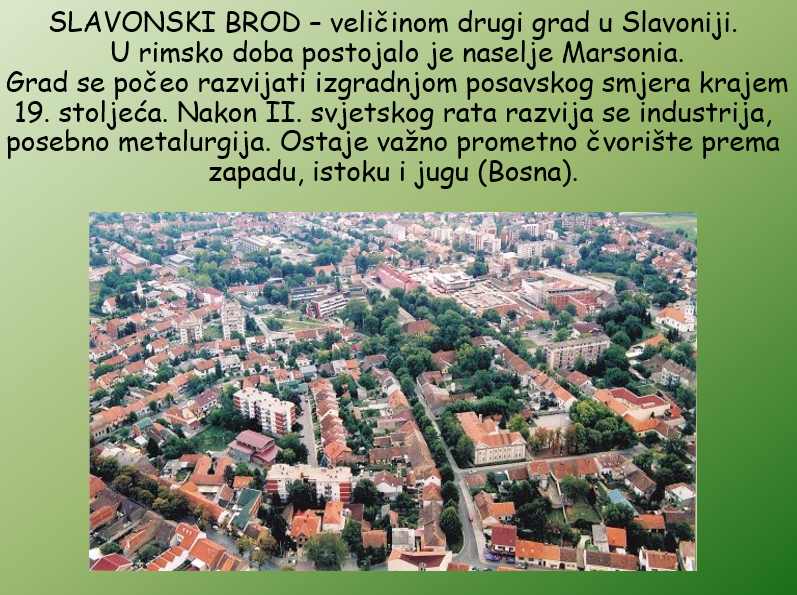 NOV
Priroda i društvo
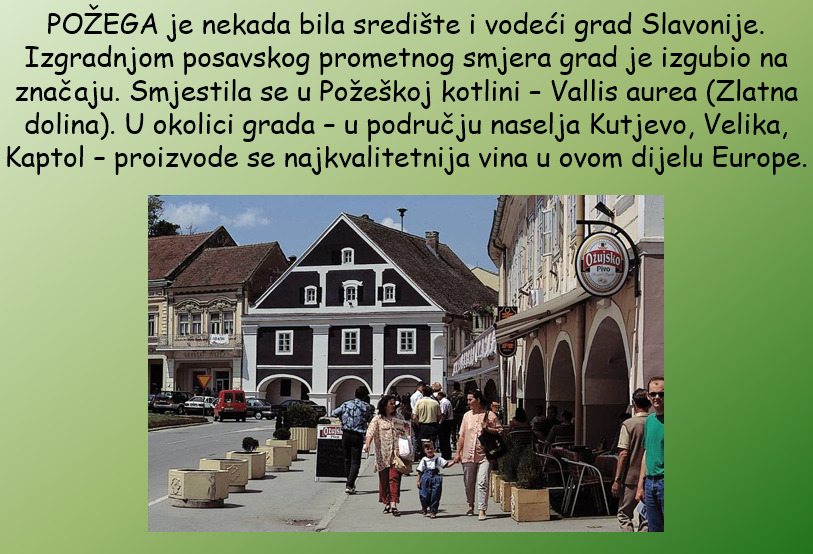 NOV
Priroda i društvo
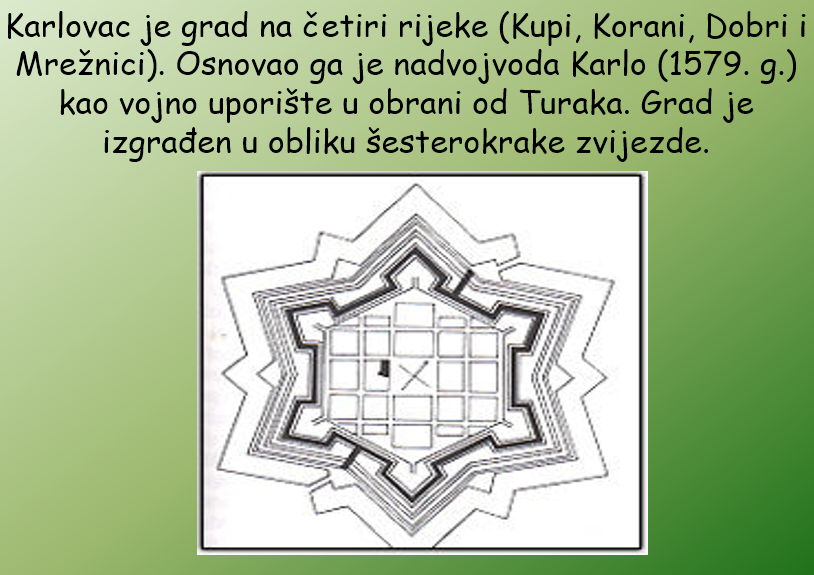 NOV
Priroda i društvo
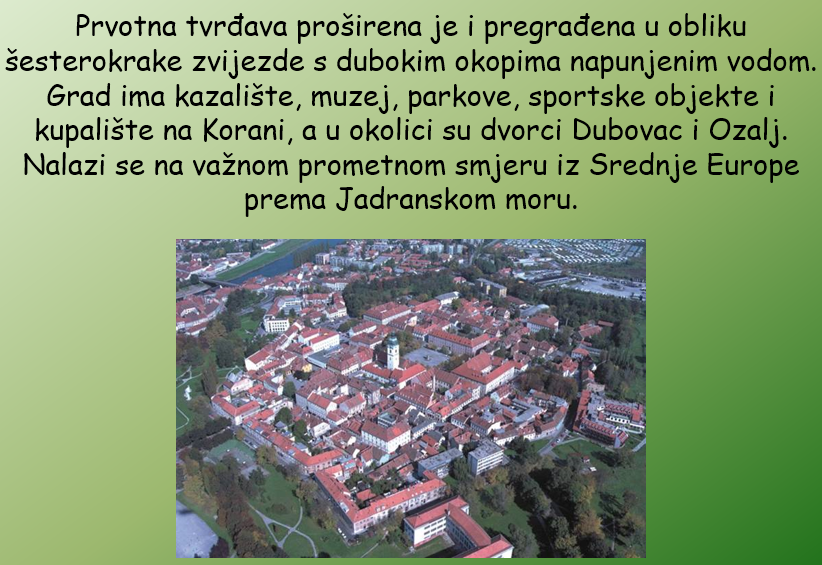 NOV
Priroda i društvo
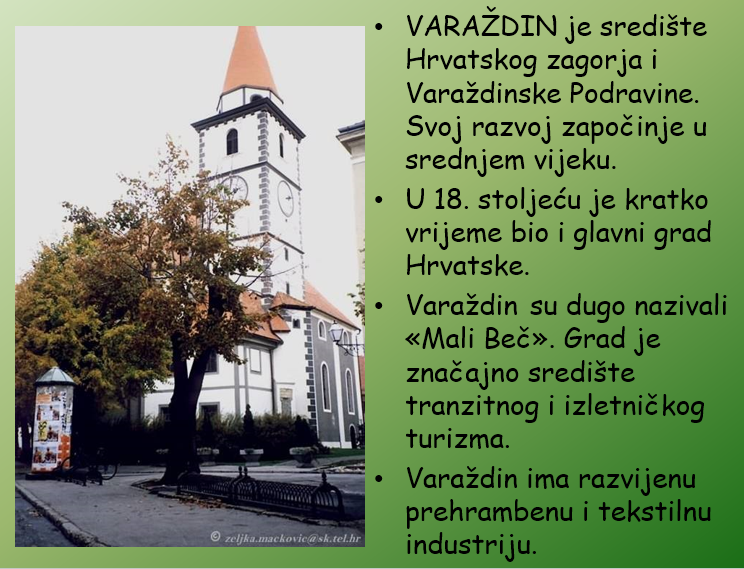 NOV
Priroda i društvo
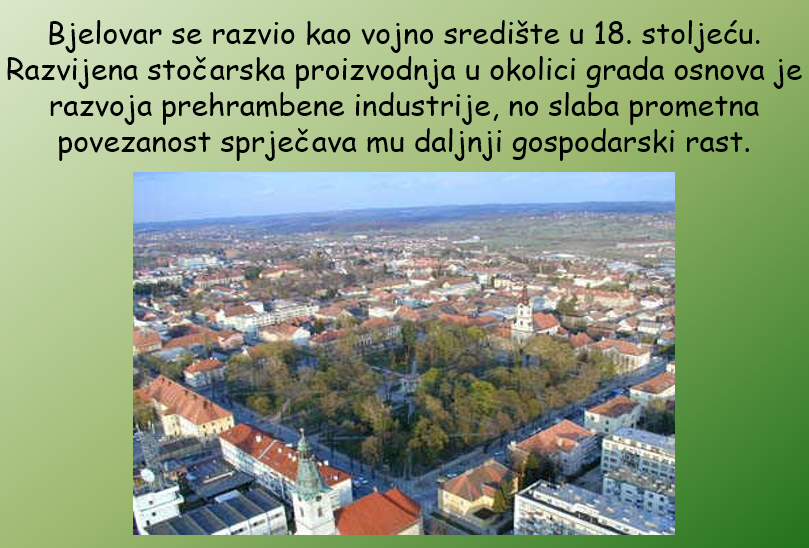 NOV
Priroda i društvo
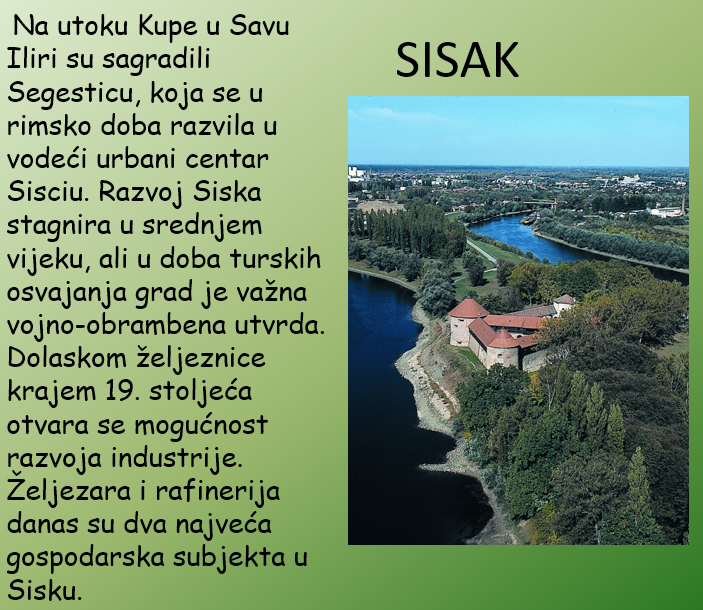 NOV
Priroda i društvo
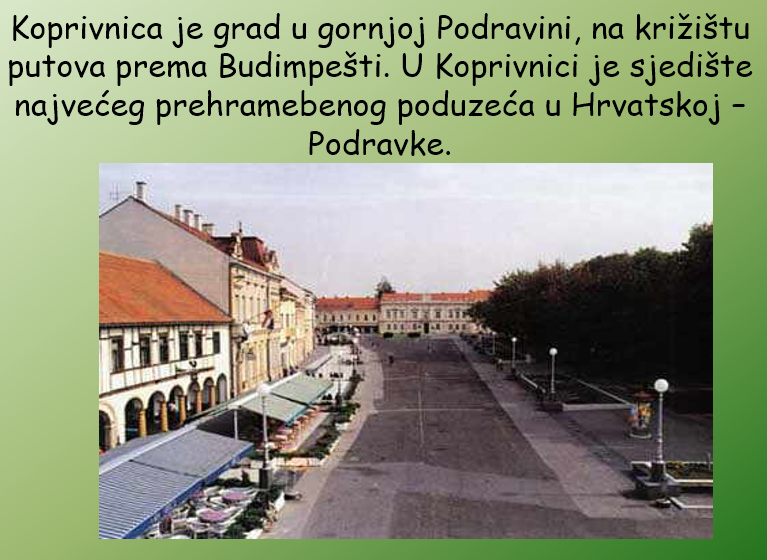 NOV
Priroda i društvo
Zadaci:

Pažljivo pročitaj u udžbeniku Pogled u svijet 4. 78. i 79. stranicu.
Uredno odgovori na sljedeća pitanja:
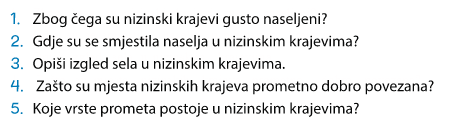 Odigraj igru 


SKUPI KLJUČEVE
NOV
Priroda i društvo
Prilagodba:

Luka, zapiši u bilježnicu naslov:   Naselja i prometna povezanost nizinskih krajeva
                                                                           Republike Hrvatske
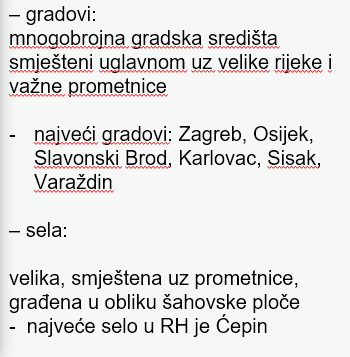 Odigraj igru 


SKUPI KLJUČEVE
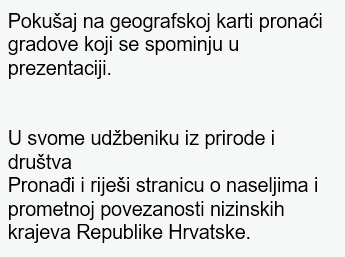 NOV
Tjelesna i zdravstvena kultura
Budite vrijedni i prateći upute na videu, odvježbajte vježbe eksplozivne snage:



TRENING EKSPLOZIVNE SNAGE 


TRENING EKSPLOZIVNE SNAGE





Prilikom treninga koriste se jednostavni rekviziti, pa ih pokušajte pronaći kod kuće (budite kreativni i maštoviti).
NOV
Dopunska nastava matematike
Odigrajte igre i ponovite matematičke sadržaje 


Zavrti kotač i barem 5 zadataka zapiši i riješi u bilježnicu.

MATEMATIČKI KOTAČ

Prisjeti se pravokutnika i kvadrata.

PRAVOKUTNIK I KVADRAT

Sjećate li se što je to kut?

KUT
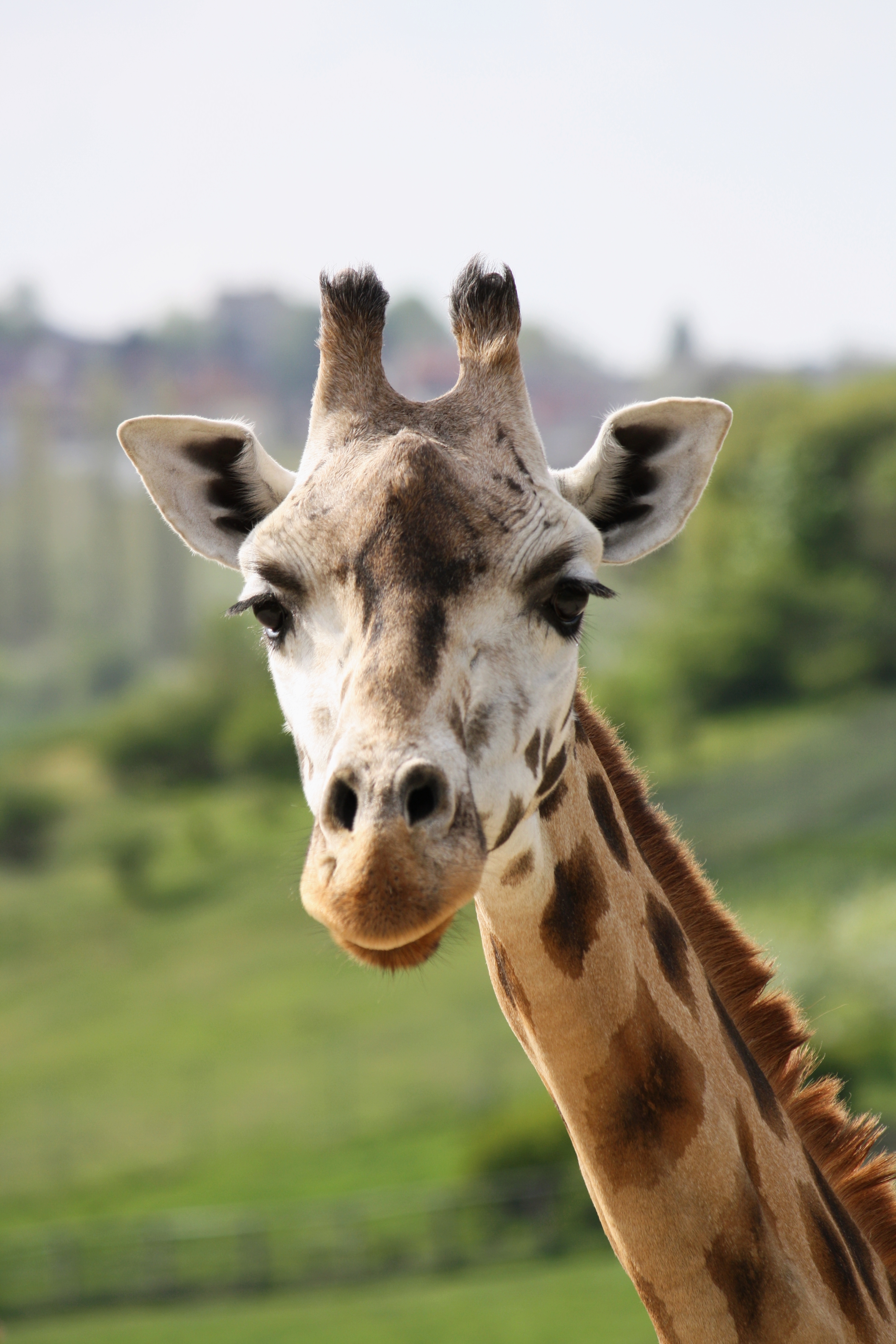 Ovo je sve za danas.
Šaljem vam svima 
zagrljaje!


Vaša učiteljica Dubravka